Metodický pokyn
Hra je určená pro dvě družstva nebo dva žáky – červené x modré
Po kliknutí na tlačítko s číslicí se zobrazí otázka, s otázkou se zároveň zobrazí napovídající písmeno správné odpovědi. 
Po kliknutí na tlačítko „odpověď“ se zobrazí správná odpověď. 
Kliknutím na domeček se vrátíte zpět k základnímu trojúhelníku. 
Po návratu zpět se tlačítko automaticky zbarví šedě. 
Při špatné odpovědi necháváme políčko šedé. 
Při správné odpovědi klikneme opět na políčko – jednou nebo dvakrát – podle požadované barvy /jedno kliknutí barva červená, dvě kliknutí barva modrá/
Družstvo si může vybrat i šedé políčko - při výběru šedého políčka zadává vyučující náhradní otázku. 

Cílem hry je spojit 3 strany trojúhelníku.
1
1
1
1
2
2
2
3
3
3
2
3
4
5
5
5
4
4
4
5
6
6
6
6
9
9
7
7
7
7
8
8
8
8
9
9
10
10
10
10
11
11
11
11
12
12
12
12
13
13
13
14
14
14
14
15
13
15
15
15
17
17
19
19
20
18
17
18
20
19
21
16
16
16
17
18
19
20
16
18
20
21
21
21
25
25
22
25
26
26
26
28
28
22
22
22
23
23
23
24
24
24
25
26
27
28
28
23
27
27
24
27
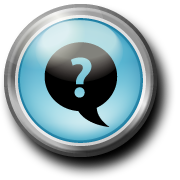 DYHP
1
Měl jsi těstoviny?
Did you have pasta?
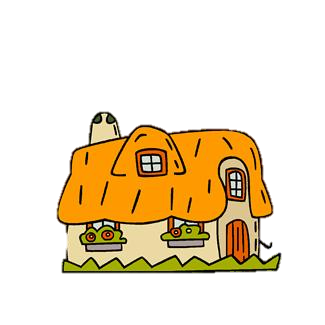 Měřím čas
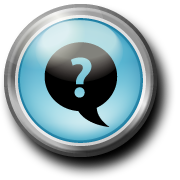 TMT
2
Řekni mi to.
Tell me that.
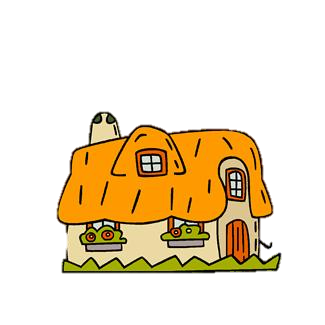 Měřím čas
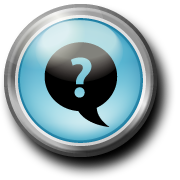 ICR
3
Nemohu si vzpomenout.
I can‘t remember.
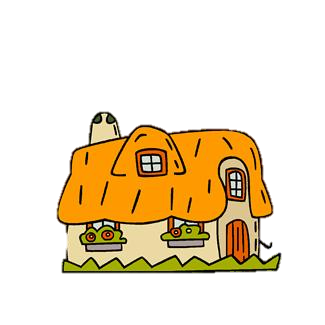 Měřím čas
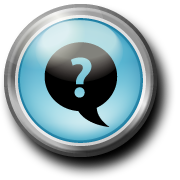 WIW
4
Kdo je kdo?
Who is who?
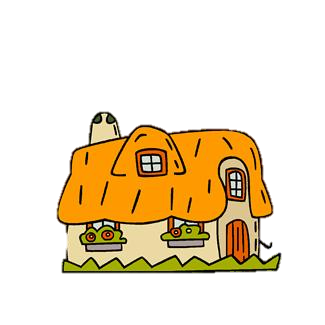 Měřím čas
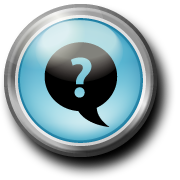 IHR
5
Nenávidím čtení.
I hate reading.
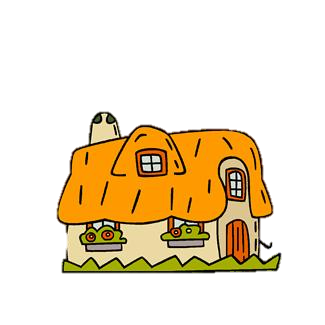 Měřím čas
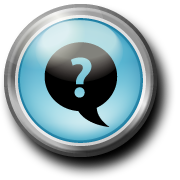 SNP
6
Potřebuje prášek.
She needs a pill.
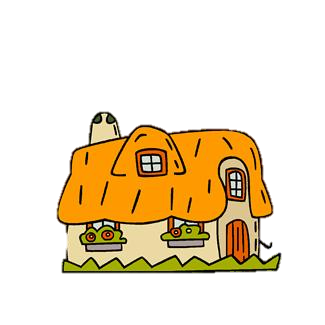 Měřím čas
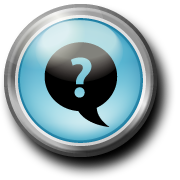 TR
7
To je správně.
That‘s right.
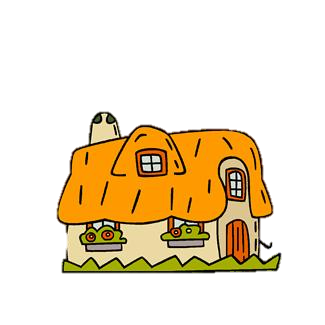 Měřím čas
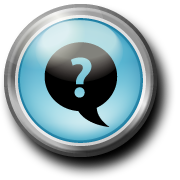 IS
8
Promiňte.
I‘m sorry.
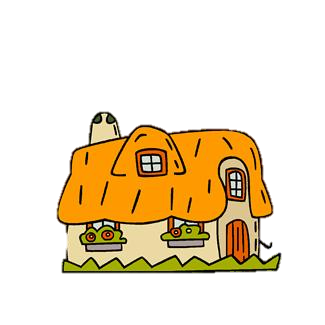 Měřím čas
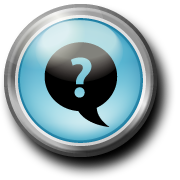 MISTJ
9
Mohu mluvit s Janou?
May I speak to Jane?
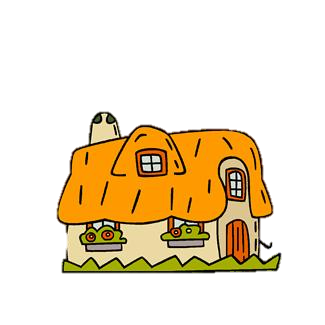 Měřím čas
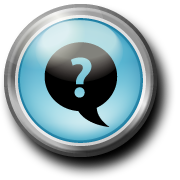 WM
10
Co se děje?
What‘s the matter?
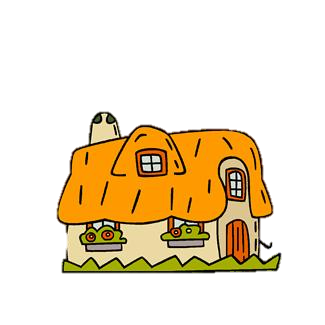 Měřím čas
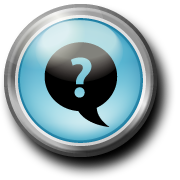 ILC
11
Dal bych si cereálie.
I‘d like cereal.
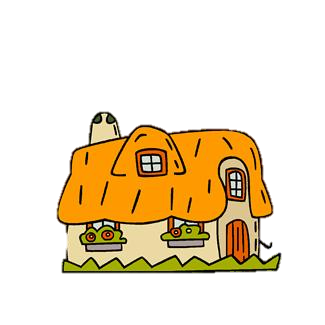 Měřím čas
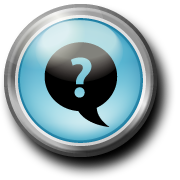 WDT
12
Jaké je dnes datum?
What‘s the date today?
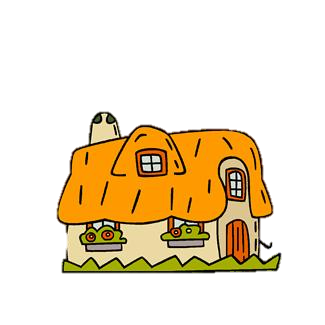 Měřím čas
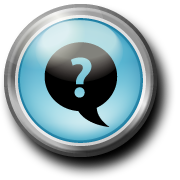 MS
13
Utvoř nějakou větu.
Make a sentence.
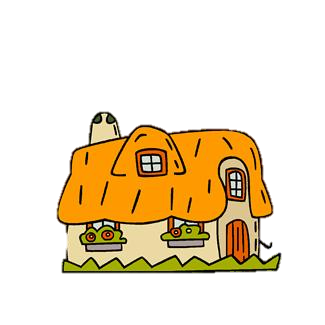 Měřím čas
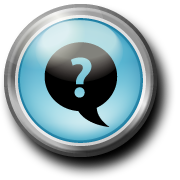 TD
14
Hoď kostkou.
Throw a dice.
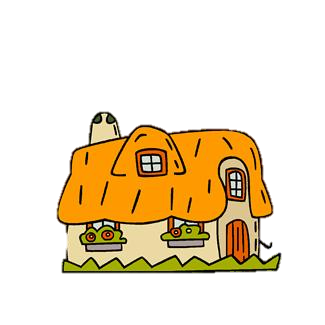 Měřím čas
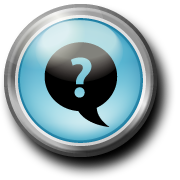 WO
15
Dávej pozor!
Watch out!
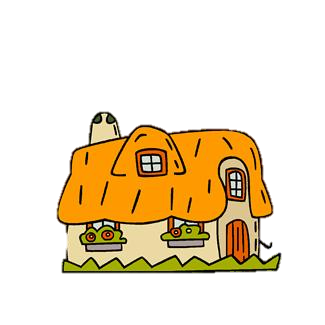 Měřím čas
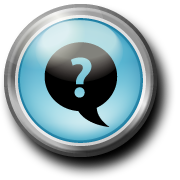 WOT
16
Co je v televizi?
What‘s on TV?
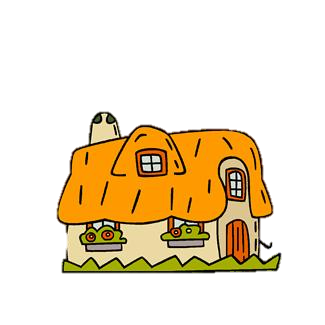 Měřím čas
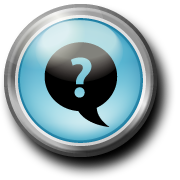 WTII
17
Kolik je hodin?
What time is it?
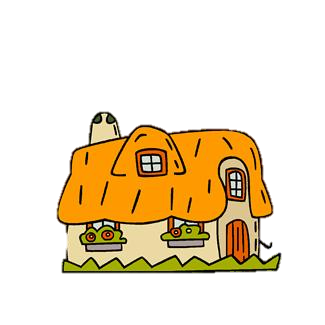 Měřím čas
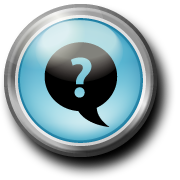 WWLT
18
Jaké je dnes počasí?
What‘s the weather like today?
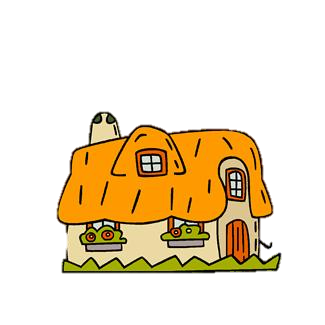 Měřím čas
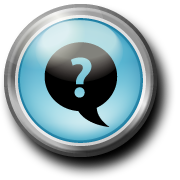 ATS
19
Jsou stejní?
Are they the same?
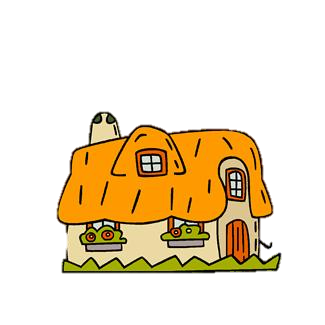 Měřím čas
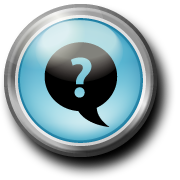 IHGA
20
Nemám žádné.
I haven‘t got any.
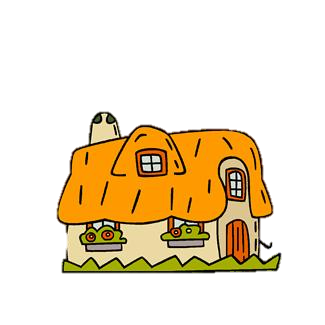 Měřím čas
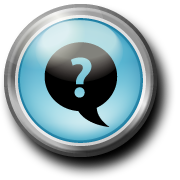 HMII
21
Kolik to stojí?
How much is it?
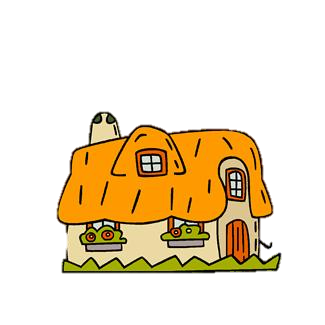 Měřím čas
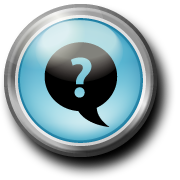 HYA
22
Tady máte. (při podávání)
Here you are.
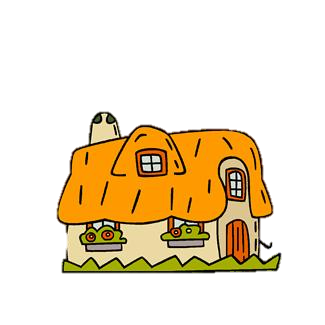 Měřím čas
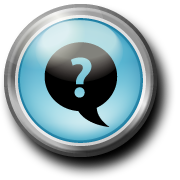 IR
23
Prší.
It‘s raining.
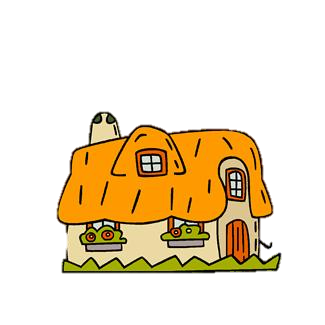 Měřím čas
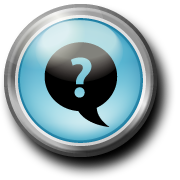 GHGLN
24
Husa má delší krk.
A goose has got longer neck.
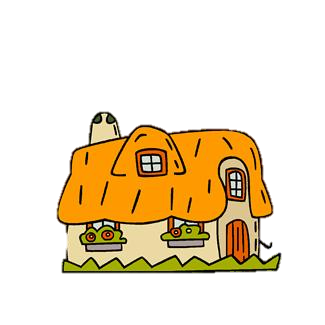 Měřím čas
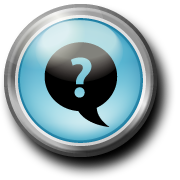 IFF
25
Je 14. února.
It‘s the fourteenth of February.
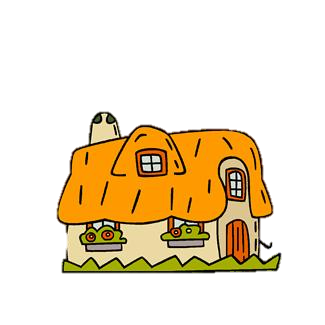 Měřím čas
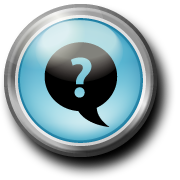 IHPEA
26
Je půl osmé ráno.
It‘s half past eight AM.
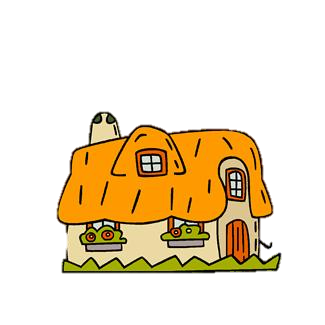 Měřím čas
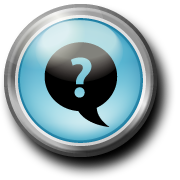 WTIIO
27
Kdy to je? (v TV)
What time is it on?
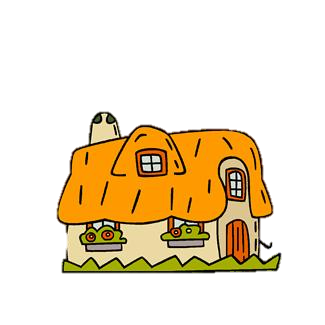 Měřím čas
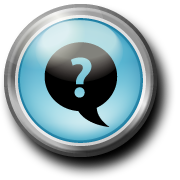 ITPSE
28
Stojí to 3,78 liber.
It‘s three pounds seventy-eight.
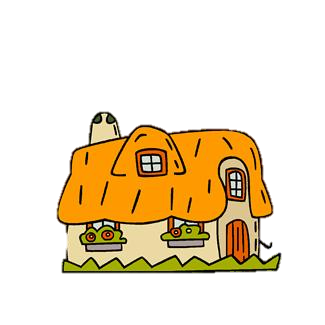 Měřím čas
Použité zdroje:

Všechny obrázky čerpány :  http://office.Microsoft.Com